Giriş/Çıkış Sistemleri (I/O Systems)
Dr. Cengiz Güngör
1
Konular
Giriş
G/Ç donanımı 
G/Ç arayüz uygulaması 
G/Ç isteklerinin donanımsal işlemlere dönüştürülmesi 
Performans
2
Giriş
Bir bilgisayarın iki temel işlevi vardır: 
Girdi/Çıktı yönetimi ve 
İşletim (Processing). 
İşletim sisteminin I/O bileşenleri üzerindeki rolü;
I/O cihazlarını denetlemek ve 
I/O işlemlerini yürütmektir. 
I/O cihazları, işlevleri, hızları, kontrol yöntemleri açısından farklılık gösterir.
3
Giriş
I/O cihaz teknolojisinde artan standartlaşma ile birlikte I/O cihazlarında gelişme hızlanmıştır.
2010’da 2TB disk lüks iken bugün >15TB disk var. 
I/O cihazlarındaki çeşitlilik artarken yeni donanım ve yazılım tekniklerine ihtiyaç duyulmaktadır.
SSD var, NV SSD var. 
Temel I/O donanım bileşenleri, port’lar, bus’lar ve cihaz denetleyicileridir. 
İşletim sistemi kernel’ı, cihaz sürücülerini kullanacak şekilde yapılandırılır.
4
Konular
Giriş
G/Ç donanımı 
G/Ç arayüz uygulaması 
G/Ç isteklerinin donanımsal işlemlere dönüştürülmesi 
Performans
5
G/Ç donanımı
Bilgisayar çok farklı türdeki cihazla çalışabilir.
Bu cihazlar; 
Depolama cihazları (disk, teyp), 
Haberleşme cihazları (ağ bağlantısı, Bluetooth), 
Kullanıcı arayüz cihazları (klavye, mouse, ekran, ses giriş/çıkış) olabilir.
6
G/Ç donanımı
Farklı kullanım ortamlarında, girişler/çıkışlar ve kullanılan I/O cihazları farklı olabilir. 
Örneğin; Uçak kontrol bilgisayarında pedal, joystick kullanılır. 
Bir cihaz, bilgisayara kablo veya hava aracılığıyla sinyal göndererek haberleşir. 
Bir cihaz, bilgisayarla bağlantı noktası (port) aracılığıyla haberleşir. 
Cihazların paylaşarak kullandığı iletim yollarına bus denir. 
Bus’ların sinyalleşme yöntemleri, bant genişlikleri ve bağlantı yöntemleri birbirinden farklıdır.
7
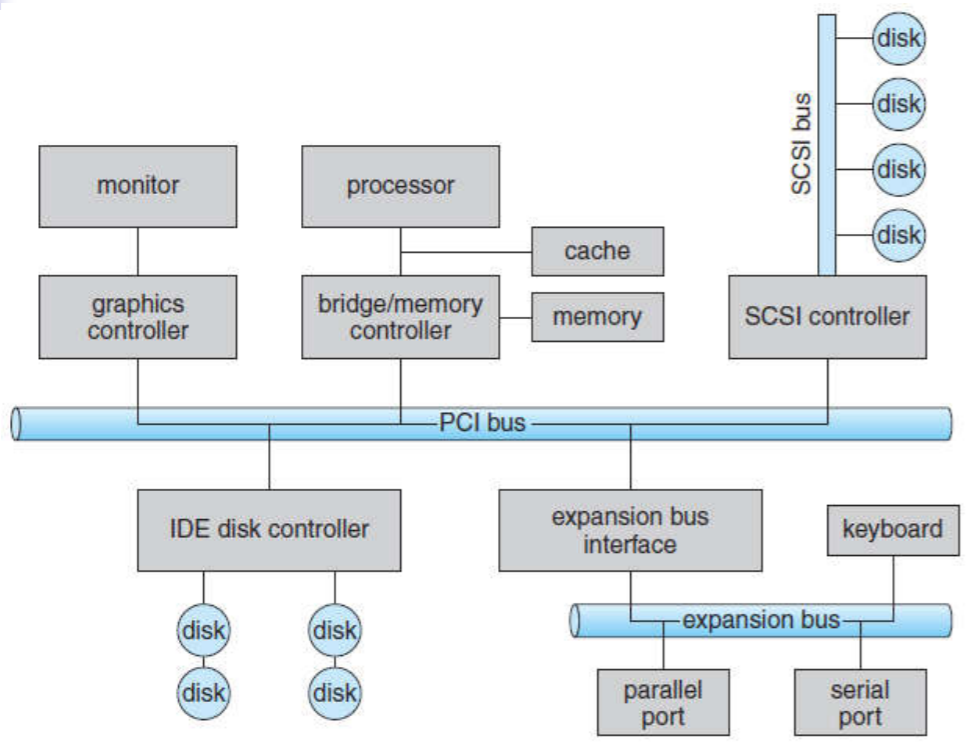 G/Ç donanımı
8
G/Ç donanımı
PCI (Peripheral Component Interconnection) bus, 
CPU ve hafıza ile hızlı birimlerin bağlantısını sağlar. 
PCIe (PCI Express) bus 
Bu bus ile 16 GB/s hızında transfer yapılabilmektedir. 
HyperTransport 3.1 bus 
Bu bus ile 51 GB/s hızında transfer yapılabilmektedir. 
Expansion bus, 
Daha yavaş birimlerin (seri port, USB, klavye, mouse) bağlantısını sağlar. 
SCSI (Small Computer System Interface) bus, 
Disklerin SCSI denetleyiciye bağlantısını sağlar.
9
G/Ç donanımı
Bir denetleyici (controller), port, bus veya cihazla işlem yapan elektronik bileşendir. 
IDE (Integrated Drive Electronics), 
Harddisk, CD-ROM/DVD ara yüzüdür. 
Seri port denetleyici basittir ve bir chip içerir. 
SCSI denetleyici karmaşıktır ve ayrı board (host adapter) üzerindedir.
Bazı cihazların denetleyicileri kendi üzerindedir (disk sürücü). 
Disk denetleyicileri, kendi mikrokodlarına ve işlemcilerine sahiptir.
10
G/Ç donanımı
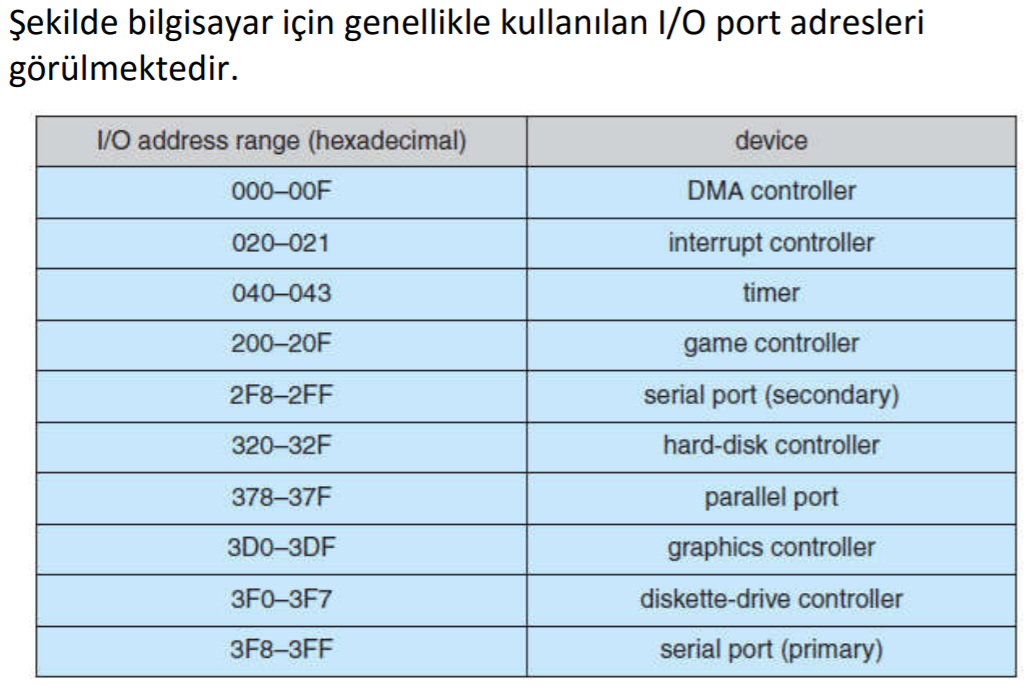 11
G/Ç donanımı
Bir I/O port genellikle 4 register’dan oluşur: 
Data-in register: Host tarafından giriş almak için okunur. 
Data-out register: Host tarafından çıkış göndermek için yazılır. 
Status register: Cihazın durumunu bildiren bitlere sahiptir. 
Control register: Cihazın başlatılması veya çalışma durumunun değiştirilmesi için kullanılır.
Seri port için -> parity bit, word length, full/half duplex, transfer hızı.
Data register’ları genellikle 1-4 byte boyutundadır.
12
G/Ç donanımı
Bazı denetleyiciler FIFO yapısına sahip chip’ler kullanarak veri tutarlar. 
FIFO chip’ler burst data’yı tutmak için faydalıdır. 
CPU ile I/O cihazı arasındaki haberleşme polling veya interrupt yöntemi ile yapılabilir.
Devam slaytlarda bunları göreceğiz.
13
G/Ç donanımı
CPU ile I/O cihazı arasındaki haberleşme iki şekilde yapılabilir: 
Her denetleyici veri yazmak ve okumak için bir grup register’a sahiptir. 
Bilgisayar I/O cihazıyla iletişim yapmak için bu register’ları kullanır. 
Özel I/O komutları ile register’lara erişilebilir. 
Başka bir yöntemde ise, cihaz denetleyici register ’ları işlemcinin adres aralığına eşleştirilir (memory-mapped I/O). 
Memory-mapped I/O yönteminde, CPU fiziksel hafızada cihazın register’ları ile eşleştirilen adreslerden okuma ve yazma yapar. 
Bazı sistemler bu iki yöntemi de kullanabilir.
14
G/Ç donanımı
Polling 
Host ile controller arasındaki protokol çok karmaşıktır, ancak handshaking işlemi basittir. 
Host ile controller arasındaki ilişki producer-cunsomer şeklinde modellenebilir. 
Controller kendi durumunu status register ile gösterir. 
Controller meşgul ise busy bit’i set (1) eder 
Boş ise clear (0) yapar. 
Host, command register içindeki command-ready bit ile controller’a komut gönderdiğini iletir. 
Controller, sürekli command register’ı kontrol eder ve gelen komutun işlemini gerçekleştirir.
15
G/Ç donanımı
Polling 
Aşağıda host bir port aracılığıyla controller’a çıkış göndermektedir: 
1. Host, status register’daki busy bit’i clear yapılıncaya kadar okuyarak bekler. 
2. Host, command register’daki write bit’i set eder, bir byte’ı data-out register’ına yazar. 
3. Host, command-ready bit’i set eder. 
4. Controller, command-ready bit’in set edildiğini görür ve busy bit’i set eder. 
5. Controller, command register’ı okur ve write komutu olduğunu görür. 
6. Controller, data-out register’ını okur ve ilgili cihaza yazma işlemini yapar. 
7. Controller, command-ready bit’ini clear yapar, status register’daki error bit’ini clear yapar (işlemin başarılı bittiğini gösterir) ve status regiser’daki busy bit’i clear yapar. 
Yukarıdaki döngü her byte için sürekli tekrar eder.
16
G/Ç donanımı
Host’un busy bit’i sürekli kontrol etmesi busy-waiting veya polling diye adlandırılır. 
Device controller ve cihaz çok hızlı ise yöntem uygulanabilirdir. 
Eğer bekleme süresi artarsa, host başka bir göreve geçiş yapar. 
Çoğu bilgisayar mimarisinde bir cihazın durumunun sorgulanması (poll) 3 işlem ile tamamlanır. 
Cihaz register’ının okunması 
Durum bitinin mantıksal işlemi (AND) 
Branch if not zero (busy bit 1 ise döngü tekrar eder.) 
Bazı cihazlarda hızlı dönüş yapılmazsa veri kaybolur (seri port, klavye). 
Sıklıkla meşgul olan cihazlarda polling etkin yöntem değildir
17
G/Ç donanımı
Interrupt 
CPU donanımı bir bitlik interrupt-request line’a sahiptir. 
CPU, işlettiği her komuttan sonra interrupt bit’ini kontrol eder. 
CPU interrupt algıladığı anda, sürecin durumunu saklar ve interrupthandler routine’e geçer. 
Interrupt-handler routine hafızada sabit bir adrese sahiptir. 
Tek kullanıcılı bilgisayarlar bile saniyede yüzlerce interrupt yönetirken, sunucu sistemleri saniyede yüzbinlerce interrupt yönetir.
18
G/Ç donanımı
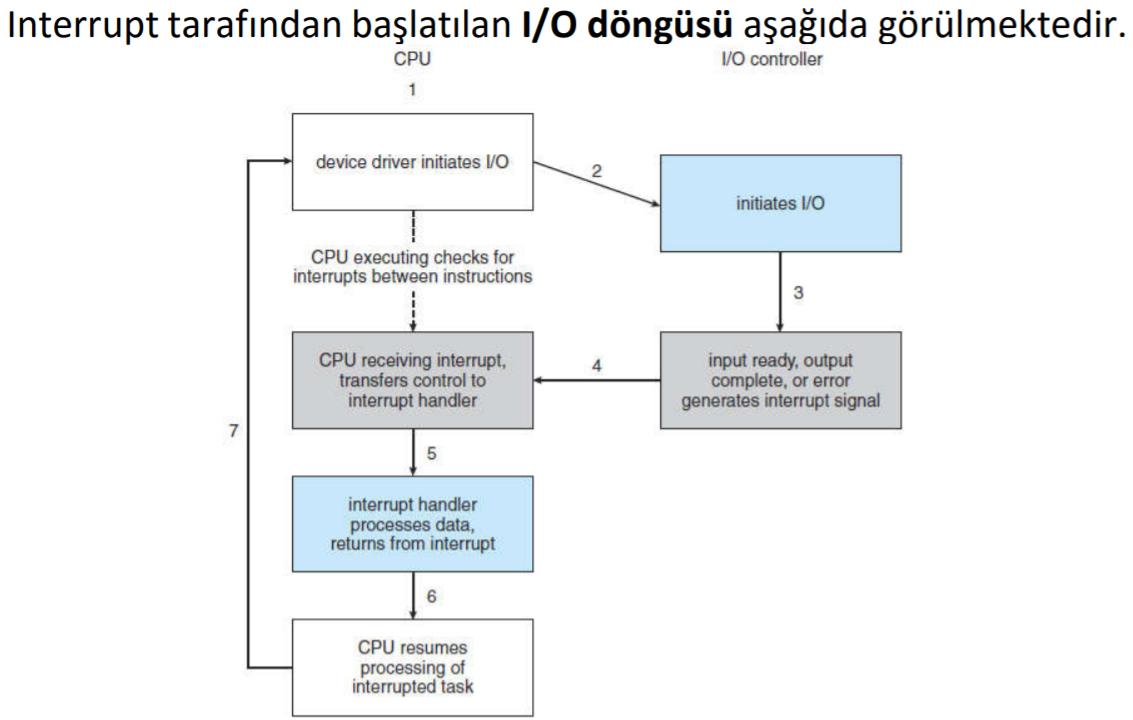 19
G/Ç donanımı
Interrupt 
CPU’lar genellikle nonmaskable ve maskable olarak iki tür interrupt’a sahiptir. 
Nonmaskable interrupt’lar geldiğinde engellenemez (hafıza hatası). 
Maskable interrupt’lar CPU tarafından kapatılabilir (program hatası). 
Interrupt mekanizması bir adres (numara) kabul eder ve interrupthandling routine’i seçer. 
Tüm adresler interrupt vektör tablosunda saklanır.
20
G/Ç donanımı
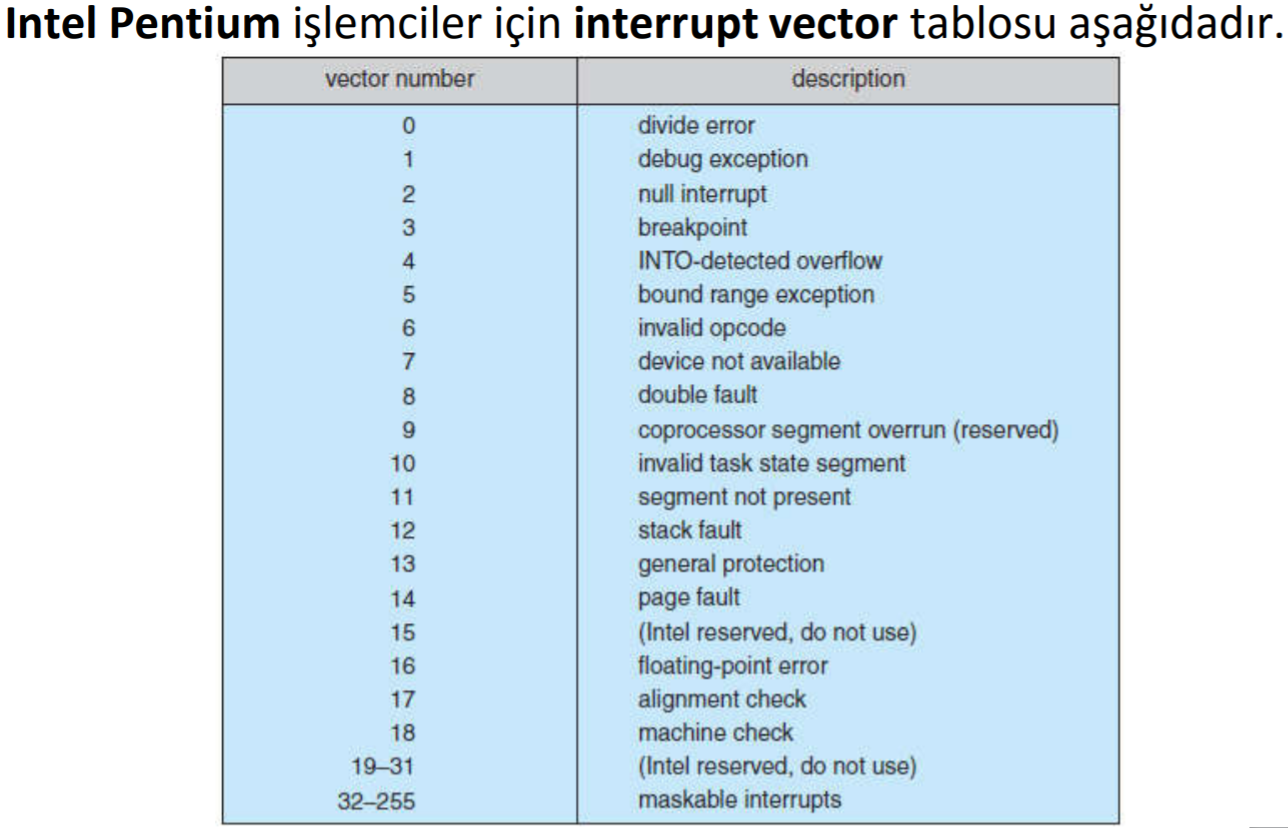 21
G/Ç donanımı
Interrupt 
0-31 arasındaki olaylar nonmaskable tanımlanmıştır ve hata sinyalleri için kullanılır. 
32-255 arasındaki olaylar maskable tanımlanmıştır ve cihazların ürettiği hatalar için kullanılır. 
Interrupt mekanizması önceliklendirme için de kullanılabilir. 
Yüksek öncelikli bir interrupt geldiğinde düşük öncelikli interrupt çalışıyorsa kesilir. 
Interrupt’lar sıfıra bölme hatası gibi çok farklı istisnaların (exception) yönetiminde de kullanılmaktadır.
22
G/Ç donanımı
Direct memory access 
Büyük boyutta veri transfer eden cihazlarda, genel amaçlı mikroişlemciyi kullanmak etkin çözüm değildir. 
Genel amaçlı mikroişlemci, controller register’ı aracılığıyla her byte’ı ayrı aktarır (programmed I/O, PIO). 
Çoğu bilgisayar bu tür veri aktarımları için özel amaçlı işlemci (direct memory-acces, DMA) kullanır. 
Host, hafızaya DMA komut bloğunu yazarak DMA ile transferi başlatır. 
Yazılan blok, kaynak pointer, hedef pointer ve aktarılacak byte sayısını içerir. 
CPU tarafından komut bloğunun adresi DMA controller’a iletilir. 
DMA controller, aktarımı memory bus üzerinden gerçekleştirir.
23
G/Ç donanımı
Direct memory access 
DMA controller ile device controller (Örneğin: BellekDisk) arasındaki el sıkışma (handshaking) DMA-request ve DMA-acknowledge bağlantılarıyla sağlanır: 
Device controller, DMA-request sinyali ile istek iletir. 
DMA-controller, 
Memory bus’ın kullanımını alır, 
Hafıza adresini memory adres bus’a yerleştirir, 
DMA-acknowledge sinyalini gönderir. 
Device controller, 
DMA-acknowledge sinyalini alınca veri transferine başlar ve 
DMA-request sinyalini kaldırır. 
Veri aktarımı tamamlandığında, DMA controller tarafından CPU’ya interrupt iletilir.
24
G/Ç donanımı
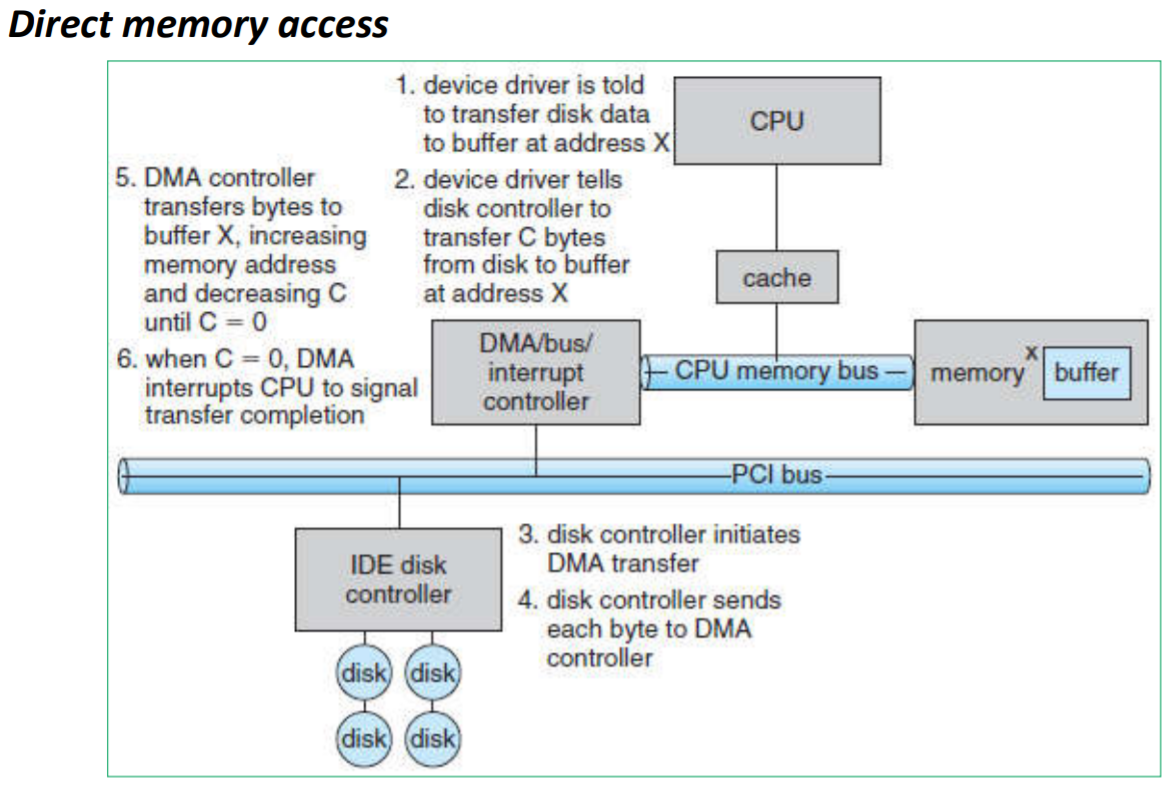 25
G/Ç donanımı
İşletim sisteminin G/Ç (veya I/O) donanım bileşenleri ve özellikleri: 
Bus 
Controller 
I/O port ve register’lar 
Host ve device controller arasında handshaking 
Handshaking işleminin polling veya interrupt ile gerçekleştirilmesi 
Büyük boyuttaki transferler için DMA controller kullanılması 
İşletim sistemi çok farklı cihazlarla çalışabilecek şekilde tasarlanmalıdır. 
İşletim sistemi, yeni cihazlarla işlem yapabilir olmalıdır.
26
Konular
Giriş
G/Ç donanımı 
G/Ç arayüz uygulaması 
G/Ç isteklerinin donanımsal işlemlere dönüştürülmesi 
Performans
27
G/Ç arayüz uygulaması
28